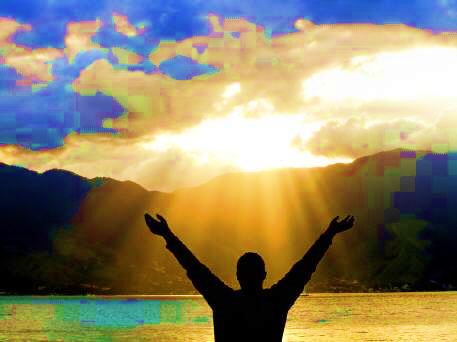 EJE IIFORMACIÓN CRISTIANA
TEMA 15:LA ESPERANZA CRISTIANA
LA ESPERANZA CRISTIANA
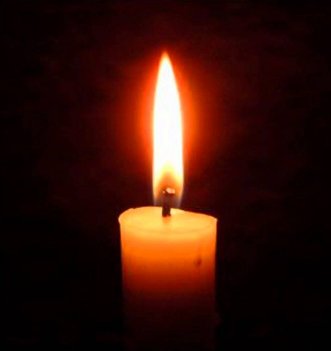 Abraham, modelo de esperanza.
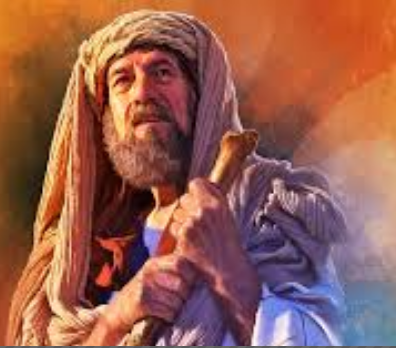 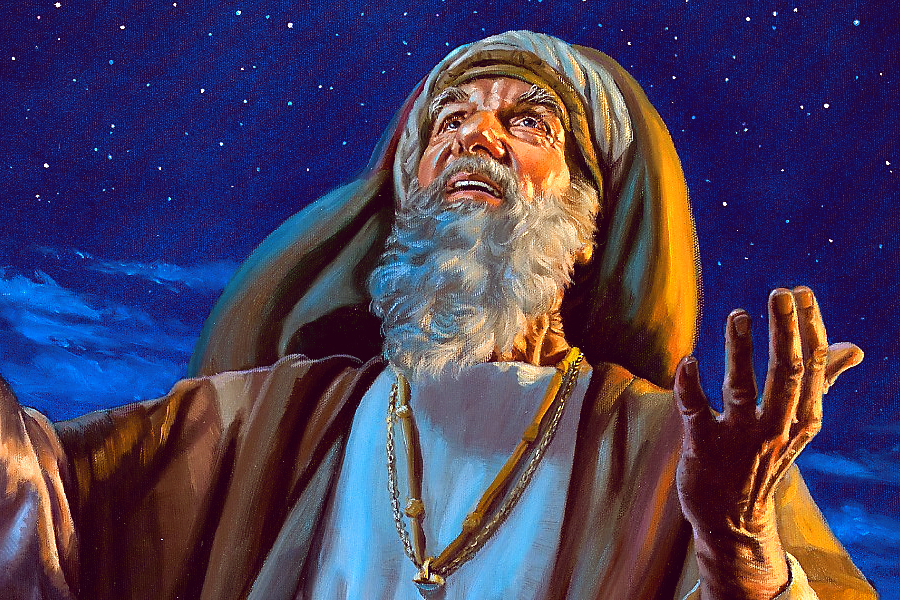 San Pablo describe la fe de Abraham con estas palabras: “No vaciló en su fe al considerar su cuerpo ya sin vigor —tenía unos cien años— y el seno de Sara estéril. Por el contrario, ante la promesa divina, no cedió a la duda con incredulidad; más bien, fortalecido en su fe, dio gloria a Dios, con el pleno convencimiento de que Dios es poderoso para cumplir lo prometido” (Romanos 4,19-21)
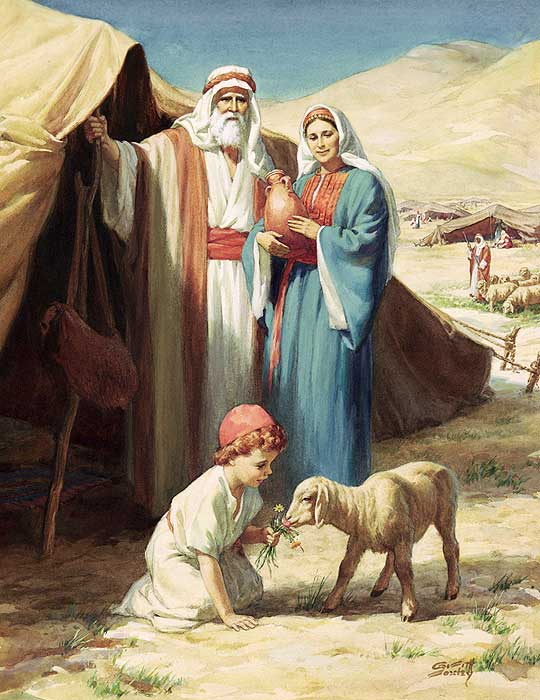 El dinamismo de la esperanza.
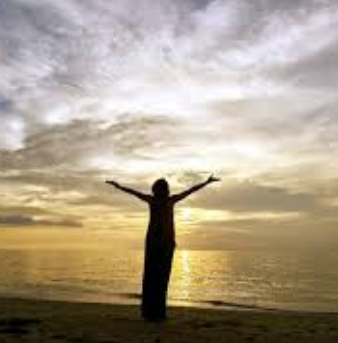 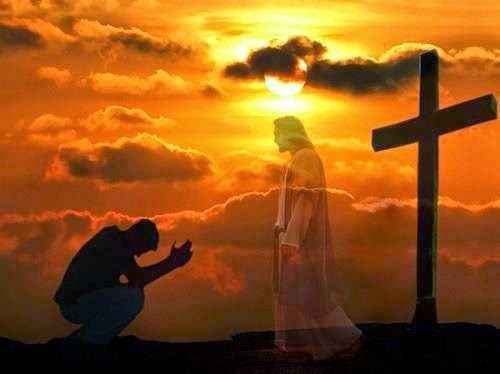 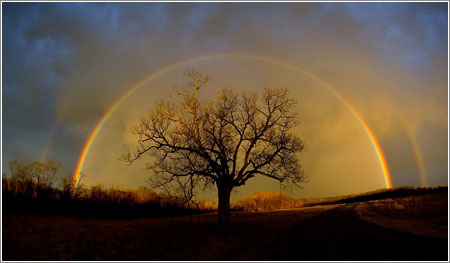 El fundamento de la esperanza.
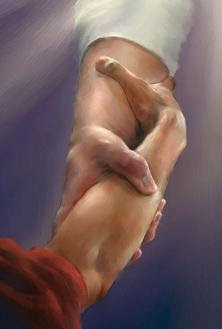 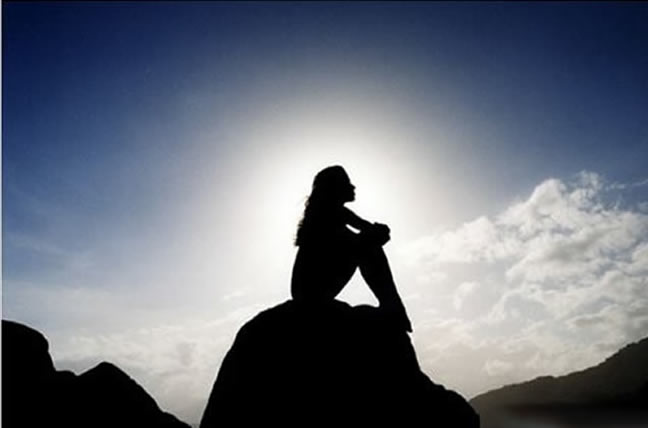 La realización de la esperanza.
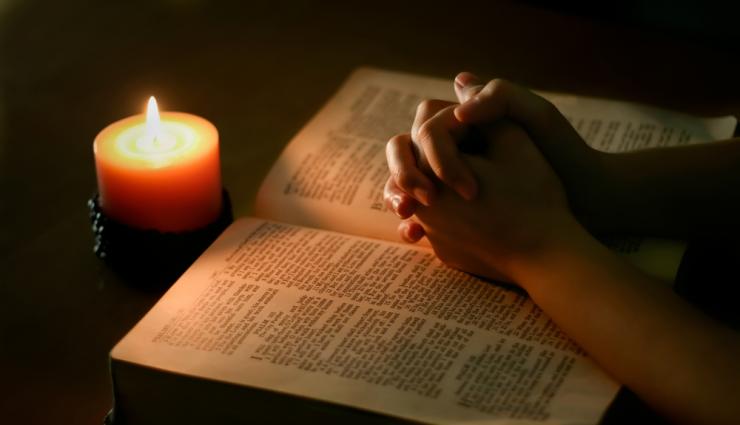 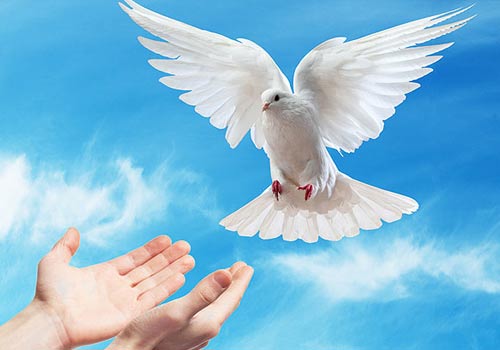 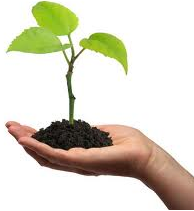 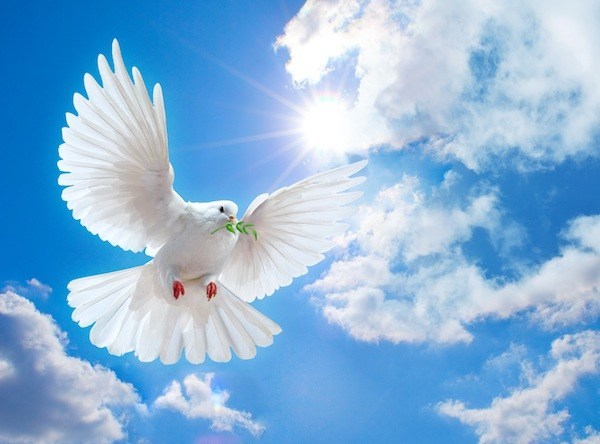 GRACIAS POR SU ATENCIÓN
!DIOS LES BENDIGA¡